محاضرة (9)
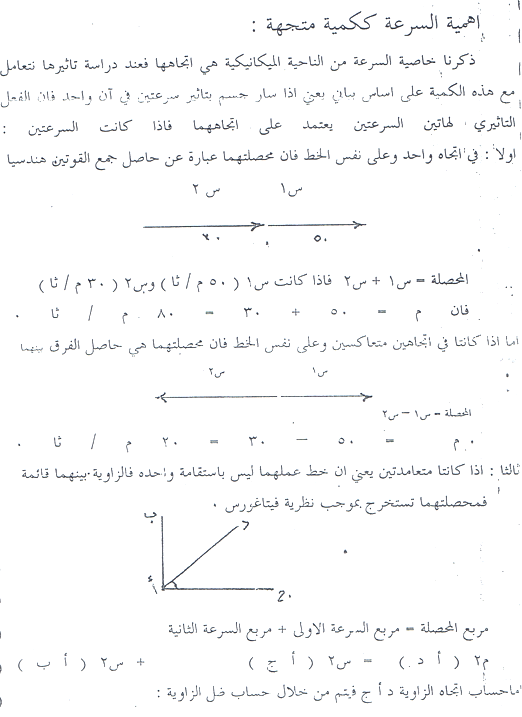 محاضرة (9)
محاضرة (9)
محاضرة (9)
محاضرة (9)
محاضرة (9)
محاضرة (9)
محاضرة (9)